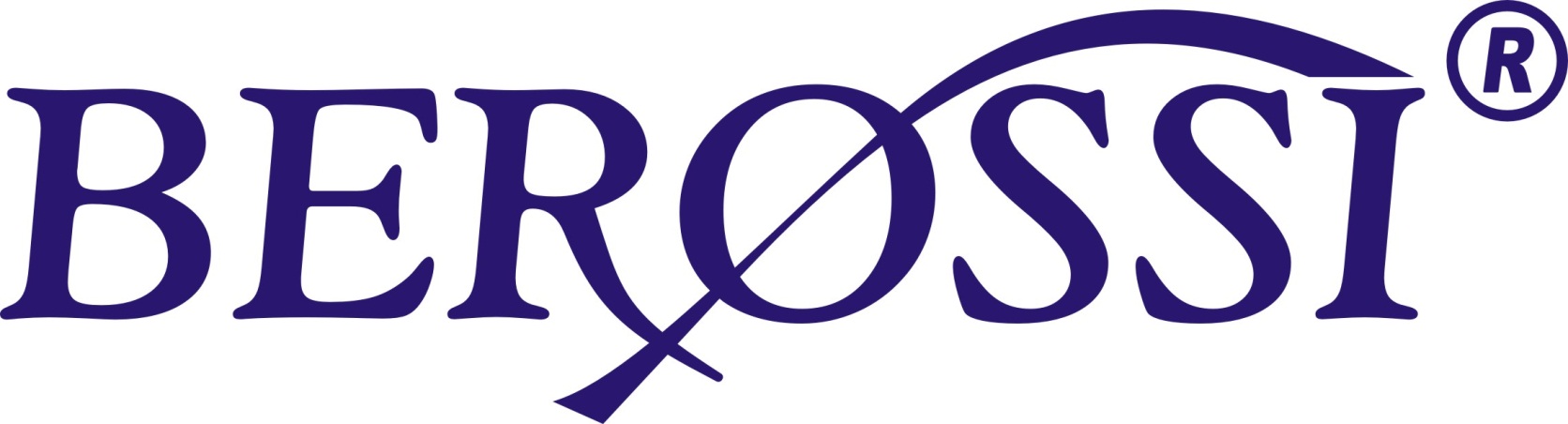 сделано, чтобы работать
Товары для сада и огорода
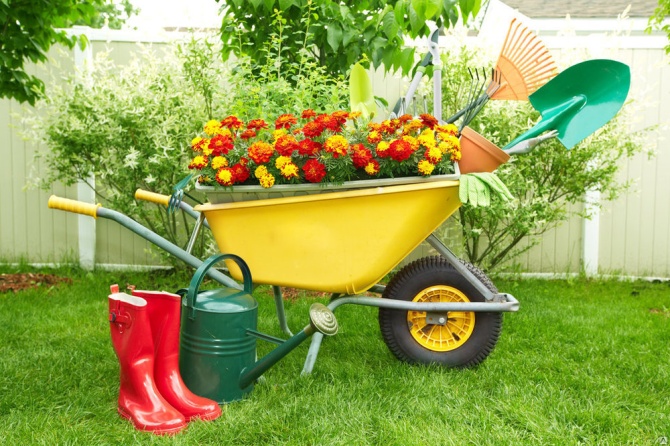 Ведро Practic  plus 10 л (ИК 150)
Ведро Practic Plus 12 л
(ИК 153)
Преимущества изделий:

Защелки на крышке ведра

Прочная удобная ручка

Герметичность

Интересный дизайн
Цветовая гамма: лазурно-синий, шоколадный, черный


Количество в упаковке:  10 шт.


Масса упаковки брутто: 0,004 т

Объем упаковки: 0,08 м3
Цветовая гамма: лазурно-синий, шоколадный, роза


Количество в упаковке:  10 шт.

Масса упаковки брутто: 0,005т

Объем упаковки: 0,08 м3
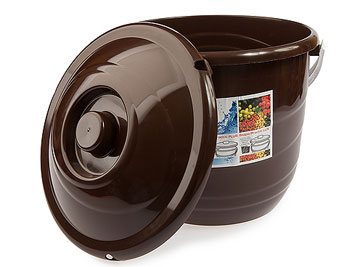 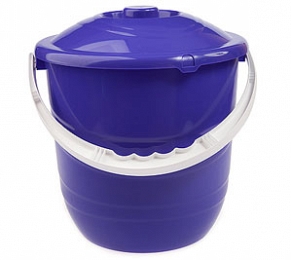 Сайт: www.berossi.ru
E-mail:opt@berossi.ru
тел: +7 (499) 110 46 02
Ведро Practic 10 л
 (ИК 149)
Ведро Practic 12 л
(ИК 152)
Преимущества изделий:


Прочная удобная ручка

Интересный дизайн

Легкость
Цветовая гамма: голубая лагуна, лазурно-синий, роза, солнечный, шоколадный, черный


Количество в упаковке:  10 шт.

Объем упаковки: 0,06 м3
Цветовая гамма: лазурно-синий, шоколадный, роза


Количество в упаковке:  10 шт.

Объем упаковки: 0,07 м3
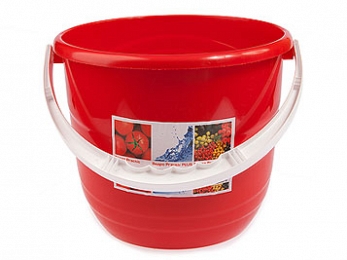 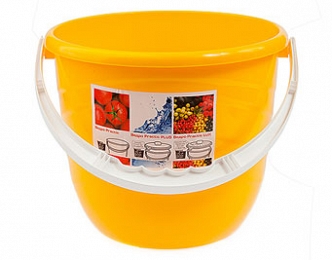 Сайт: www.berossi.ru
E-mail:opt@berossi.ru
тел: +7 (499) 110 46 02
Ведро Practic lux 10 л
 (ИК 151)
Ведро Practic lux 12 л
(ИК 154)
Преимущества изделий:

Защелки на крышке ведра

Прочная удобная ручка

Герметичность

Интересный дизайн
Цветовая гамма: голубая лагуна, роза, солнечный, 


Количество в упаковке:  10 шт.

Объем упаковки: 0,08 м3
Цветовая гамма: голубая лагуна, роза, солнечный


Количество в упаковке:  10 шт.

Объем упаковки: 0,08 м3
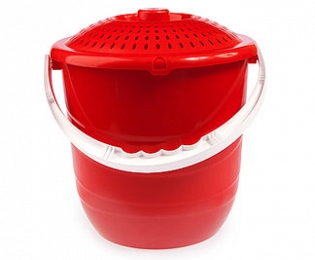 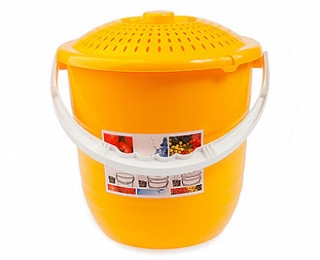 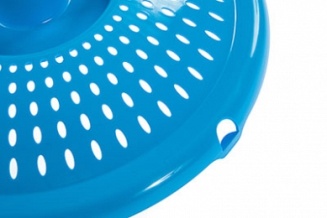 Сайт: www.berossi.ru
E-mail:opt@berossi.ru
тел: +7 (499) 110 46 02
Ведро 7 л
 (ИК 098)
Ведро 5 л
 (ИК 099)
Ведро 10 л
 (ИК 087)
Цветовая гамма: голубая лагуна, лазурно-синий, салатный, мандарин
Количество в упаковке:  20 шт.

Объем упаковки: 0,08 м3
Количество в упаковке:  20 шт.

Объем упаковки: 0,04 м3
Количество в упаковке:  10 шт.

Объем упаковки: 0,04 м3
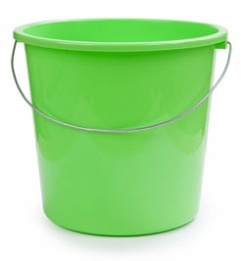 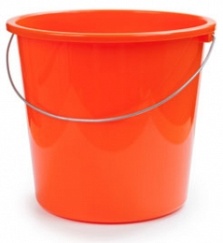 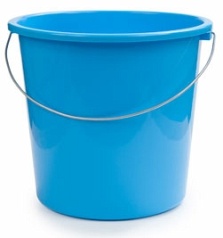 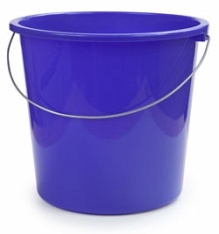 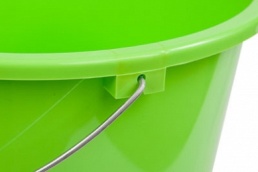 Сайт: www.berossi.ru
E-mail:opt@berossi.ru
тел: +7 (499) 110 46 02
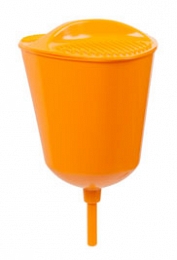 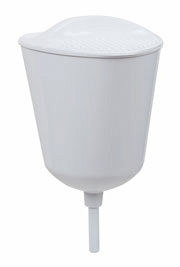 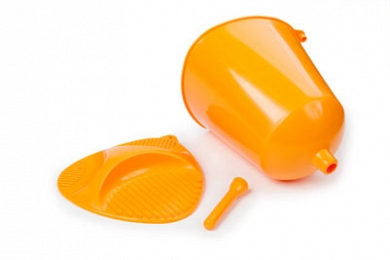 Рукомойник  (АС 139)
Преимущества:

Крышка плотно прилегает к рукомойнику, что препятствует появлению пыли и грязи в воде

Удобное углубление с шероховатой поверхностью и бортиком на крышке для мыльницы
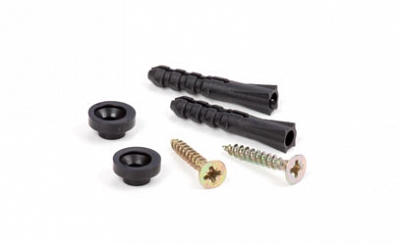 Цветовая гамма: оранжевый, фиолетово-синий, снежно-белый

Количество в упаковке:  12 шт.

Масса упаковки брутто: 0,003 т

Объем упаковки: 0,07 м3
Сайт: www.berossi.ru
E-mail:opt@berossi.ru
тел: +7 (499) 110 46 02
Для заказа товаров для сада и огорода обращайтесь к нашим менеджерам!
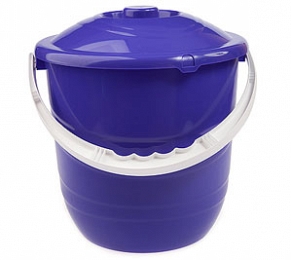 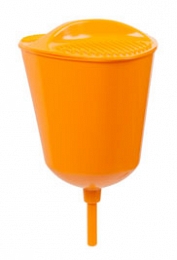 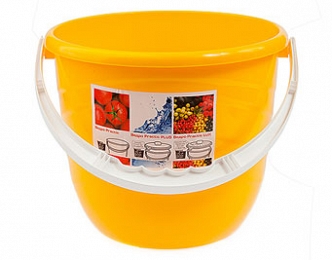 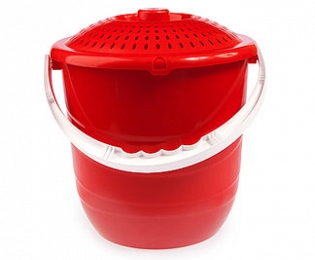 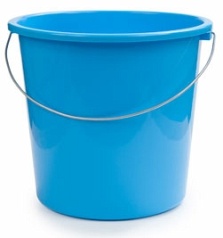 ИК 150/ИК 153
ИК 149/ИК 152
ИК 151/ИК 154
АС 139
ИК 087/ИК 099/ИК 098
Благодарим за сотрудничество с нами!
Сайт: www.berossi.ru
E-mail:opt@berossi.ru
тел: +7 (499) 110 46 02